Incident Response:
Lessons From the Front Lines
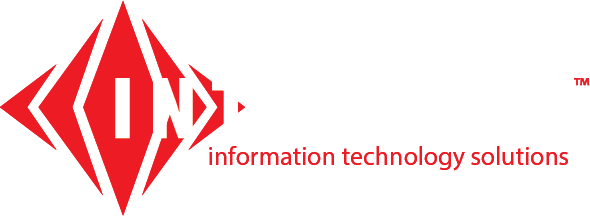 Nolan Garrett
CEO, Consulting Services
Copyright © 2017 Intrinium
www.intrinium.com
About Me
Nolan Garrett
CEO, Consulting Services
Founded Intrinium in 2007
Previously CISO for Children’s Hospital Los Angeles, Verity Health System
Certifications: ACE, CCA, CISA, CISM, CISSP, CRISC, Linux+, MCP, MCTS, OSCP, PCIP, Security+
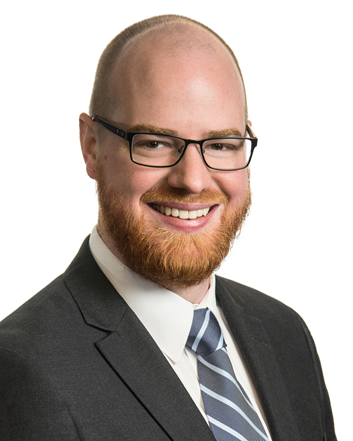 Agenda
What is an Incident Response Plan?

Incident Response and Compliance, Security Frameworks

Policy, Plans and Process

Real World Examples and Lessons Learned
Why Plan For Incident Response?
It’s not a matter of if an incident will occur…

Per-record costs for healthcare data breaches have surpassed $400 per record, compared to world wide averages of $158

Costs are on average 37% higher if detection took longer than 100 days

Costs are additionally 68.7% higher if containment of an identified incident took more than 30 days

Average cost per breach across all industries surveyed reached $4M
Describing Security Events
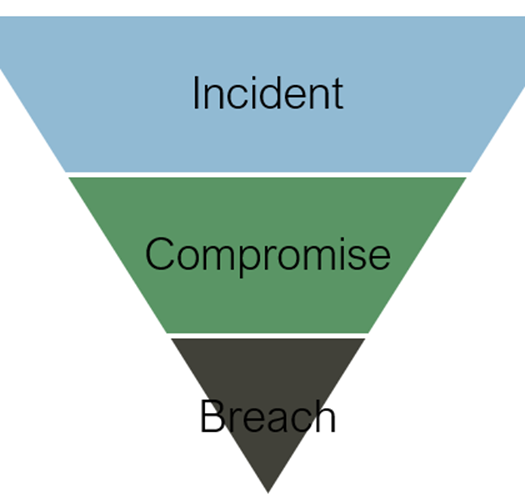 An event that has the potential to violate security policies or controls

Unauthorized access to system(s) or infrastructure was achieved

Unauthorized access to non-public data was achieved
What is an incident response plan?
Primary Purpose: Provide an organized, approved structure for responding to and documenting incidents in a forensically sound manner

Defines the team structure and process that the organization will follow when an incident occurs

Outlines executive support and oversight of the process, as well as key stakeholders

Aims to reduce the costs of incidents and the associated response through a well organized strategy for managing the event
Incident Response and HIPPA
45 CFR § 164.304 defines security incident as the attempted or successful unauthorized access, use, disclosure, modification, or destruction of information or interference with system operations in an information system.

§ 164.308(a)(6)(i) requires a covered entity to implement policies and procedures to address security incidents. The associated implementation specification for response and reporting at § 164.308(a)(6)(ii) requires a covered entity to identify and respond to suspected or known security incidents, mitigate, to the extent practicable, harmful effects of security incidents that are known to the covered entity, and document security incidents and their outcomes.
IR and HIPAA Distilled
Plan Components
Preparation Team
Select a Team Model
Central
Distributed
Coordinating

Select a Staffing Model
Employees
Partially Outsourced
Fully Outsourced
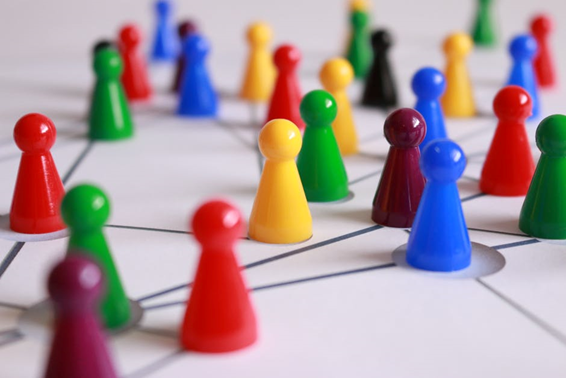 Considerations Regarding Models
Resource Availability

Staff and Outsourcer Expertise

Impact on Morale

Costs
Team Skills
Team IR Leader should be experienced in incident response, possessing both strong technical skills as well as technical and executive communication skills

Additional skills required for successful teams:
Forensic analysts
Memory analysts
Malware analysts
Threat intelligence experts
Technical documentation specialists
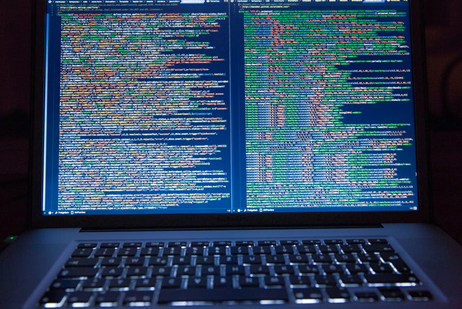 Teams – Other Resources
Executive Leadership

Information Security / Assurance

Information Technology

Legal and Compliance

Human Resources

Media / Public Relations / Marketing

Physical Security and Facilities

External Vendors, Consultants
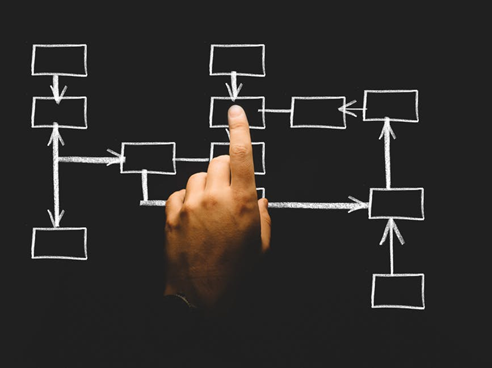 Preparation – Tools
Team contact information
Incident reporting mechanisms
Secure communications software
War room
Secure storage facility
Digital forensics software and hardware
Dedicated analysis hardware

See NIST SP800-61 R2, section 3.1.1
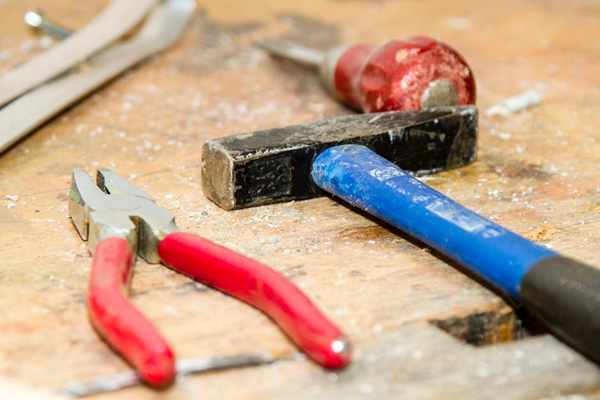 Preparation - Processes
Risk assessment
Network and host hardening 
End-user awareness training

Goal:
Reduce the number of events to protect the IR team from becoming overwhelmed
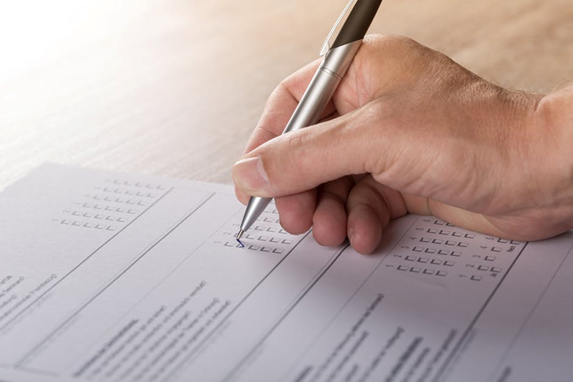 Detection and Analysis
Detection is arguably the most difficult single component of incident response, taking an average of 191 days*

Once an incident has been reported (or otherwise identified), the plan is activated and analysis begins

Mature Incident Response Plans include an evaluation of the incident’s severity or priority

The resulting incident’s severity drives further decisions about additional team members to engage and to whom to communicate within the organization
This should be agreed upon prior to an event occurring
Containment
Block further access or damage to systems

Collect evidence for use in both the response and potential legal proceedings

Gather details on the attack vector and actions taken to allow effective eradication

Strategies may greatly vary depending upon the incident type
Containment
Pre-define “playbooks” for common or major incident types such as:

Ransomware
Malware outbreak
Social engineering
Insider threat
Refer to your risk assessment!
Eradication
Not all incident types require eradication, but many do

Short or medium-term steps are applied to eliminate all signs and symptoms of the incident

Usually a series of high value quick fixes or protections that temporarily increase the security of the organization while a long-term recovery plan can be formulated
Recovery
Recovery may take weeks or months, sometimes even longer

Actions required to recover the affected resources are implemented

Resources that require changes to prevent incident reoccurrence are reconfigured, updated, tested and redeployed
Lessons Learned
Often the most frequently skipped portion of the Incident Response lifecycle

Acts as your input to a revised IR plan, risk assessment and other organizational policies and procedures

Looks to document answers to the following questions:
What exactly happened, and when?
How well did our team perform? Was our plan adequate?
What improvements could be made to increase the speed of execution?
What other corrective actions could be applied to prevent future events?
Lessons Learned
What indicators can we watch to detect future potential events?

Were any additional tools, staff, or external resources identified that may assist with future protection or response activities?
Test
Setup regular incident response plan testing

Quarterly is a good test frequency

Real incidents count as a test

Use external resources to generate real-world scenarios and challenge the assumptions of your plan

Include the outcome of your testing in IT/Information Security KPIs and reports
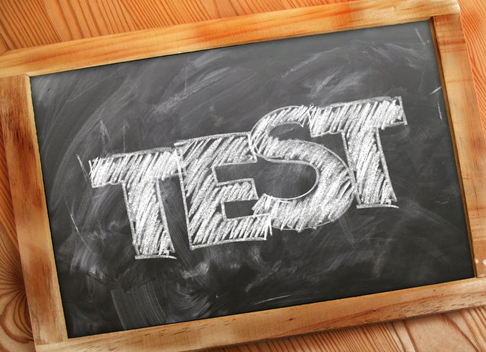 Real World Scenarios
Lost Laptop
Ransomware Outbreak
External Website Compromise
Scenario A – Lost Laptop
Adhoc Incident Response:
Reported on Thursday afternoon to IT helpdesk
Technician determines that standard practice is to encrypt laptops
Ticket closed, replacement laptop ordered
4 months later, contacted by OCR
Internal investigation begins
User remembers that the device may have been encrypted
Cloud management tools no longer show the device asset history, as they are only kept for 90 days
Organization unable to positively attest that device was encrypted at time of loss
Scenario A – Lost Laptop
Planned Incident Response:
Reported on Thursday afternoon to IT helpdesk, escalated immediately to IR team
Asset management checklists were blank under “Device Encryption” section
IR team utilizes Incident Response Playbook and immediately accesses reporting tools to validate laptop is reporting encrypted
Device validated as encrypted at time of loss, remote wipe command sent to device
Incident closed, but reported to Compliance for awareness
Lessons Learned analysis determines that further technician training is required regarding completion of all checklist actions
Scenario B – Ransomware Outbreak
Adhoc Incident Response:
Ransomware is identified on a critical server in the environment via an antimalware alert
Technician responds to alert, immediately removes the malware
This action triggers previously unidentified infections across 132 servers to immediately encrypt all data on all compromised devices, including the EMR
Attackers demand $10,000 per encrypted device
Organization is effectively disabled for 9 days while each system is restored from backup
Scenario B – Ransomware Outbreak
Planned Incident Response:
Ransomware is identified on a critical server in the environment via an antimalware alert
Technician responds to alert, following IR playbook, and advises the IR team
IR team determines that this particular malware is a Command and Control malware
As the team does not employ a full time malware analyst, retained consultants are engaged to evaluate the malware and identify the extent of the infection
The internal IT, IR Team and Consultants execute a strategy to progressively remove the malware without triggering encryption
Scenario C – Website Compromise
Adhoc Incident Response:
Your organization is notified by a patient that their web browser has warned them to avoid your website, as it is malicious
An IT staff member reviews the site and determines that this scenario has occurred before, and asks their external marketing firm to restore the site from backup
The marketing firm does as requested, unaware of the security incident
The website continues to be infected and follow a cycle of infection and restoration
Your organization’s site is removed from Google search listings
Scenario C – Website Compromise
Planned Incident Response:
Your organization is notified by a patient that their web browser has warned them to avoid your website, as it is malicious
An IT staff member reviews the site and determines that the IR team should be contacted
The IR team identifies the cause of the infection, and requests a restoration of the website followed by the appropriate security updates to resolve the issue
The IR team utilizes the root cause and lessons learned analysis to enable the Information Security team’s security scanners to proactively identify this kind of compromise on all current and future organization websites
Summary
Incidents will occur – how you prepare and respond will determine the cost and survivability of your organization

The primary purpose of an Incident Response Plan is to provide an organized, approved structure for responding to and documenting incidents in a forensically sound manner

The most effective method to ensuring your plan is up to date is to perform regular tabletop and real world testing

Most incidents are not reported to law enforcement, and while many breaches are, in most cases law enforcement does not actively review evidence collected unless the breach is financially sizeable

Predefining your team and use of internal and external resources is critical to executing a timely, effective response
Recommended Reading
NIST Special Publication 800-61 R2
http://nvlpubs.nist.gov/nistpubs/SpecialPublications/NIST.SP.800-61r2.pdf 

NIST CyberSecurity Framework (CSF)
https://www.nist.gov/cybersecurity-framework
Questions
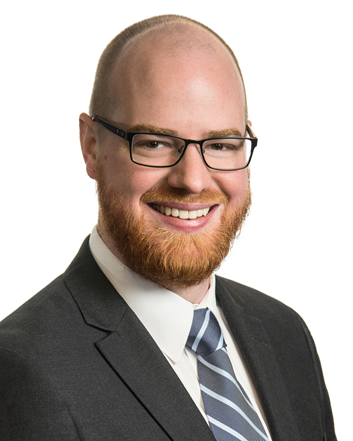 Email: Nolan.Garrett@intrinium.com
LinkedIn: https://www.linkedin.com/in/nolangarrett/ 
Twitter: @Nolan_Garrett